Topic 5: Electricity and magnetism5.4 – Magnetic effects of electric currents
Essential idea: The effect scientists call magnetism arises when one charge moves in the vicinity of another moving charge.
Nature of science: Models and visualization: Magnetic field lines provide a powerful visualization of a magnetic field. Historically, the field lines helped scientists and engineers to understand a link that begins with the influence of one moving charge on another and leads onto relativity.
[Speaker Notes: © 2014 By Timothy K. Lund]
Topic 5: Electricity and magnetism5.4 – Magnetic effects of electric currents
Understandings: 
• Magnetic fields 
• Magnetic force 
Applications and skills: 
• Determining the direction of force on a charge moving in a magnetic field 
• Determining the direction of force on a current-carrying conductor in a magnetic field 
• Sketching and interpreting magnetic field patterns 
• Determining the direction of the magnetic field based on current direction 
• Solving problems involving magnetic forces, fields, current and charges
[Speaker Notes: © 2014 By Timothy K. Lund]
Topic 5: Electricity and magnetism5.4 – Magnetic effects of electric currents
Understandings: 
• Magnetic fields 
• Magnetic force 
Applications and skills: 
• Determining the direction of force on a charge moving in a magnetic field 
• Determining the direction of force on a current-carrying conductor in a magnetic field 
• Sketching and interpreting magnetic field patterns 
• Determining the direction of the magnetic field based on current direction 
• Solving problems involving magnetic forces, fields, current and charges
[Speaker Notes: © 2014 By Timothy K. Lund]
Topic 5: Electricity and magnetism5.4 – Magnetic effects of electric currents
Guidance: 
• Magnetic field patterns will be restricted to long straight conductors, solenoids, and bar magnets
Data booklet reference: 
• F = qvBsin
• F = BILsin
International-mindedness: 
• The investigation of magnetism is one of the oldest studies by man and was used extensively by voyagers in the Mediterranean and beyond thousands of years ago
[Speaker Notes: © 2014 By Timothy K. Lund]
Topic 5: Electricity and magnetism5.4 – Magnetic effects of electric currents
Theory of knowledge: 
• Field patterns provide a visualization of a complex phenomenon, essential to an understanding of this topic. Why might it be useful to regard knowledge in a similar way, using the metaphor of knowledge as a map – a simplified representation of reality?
[Speaker Notes: © 2014 By Timothy K. Lund]
Topic 5: Electricity and magnetism5.4 – Magnetic effects of electric currents
Utilization: 
• Only comparatively recently has the magnetic compass been superseded by different technologies after hundreds of years of our dependence on it 
• Modern medical scanners rely heavily on the strong, uniform magnetic fields produced by devices that utilize superconductors 
• Particle accelerators such as the Large Hadron Collider at CERN rely on a variety of precise magnets for aligning the particle beams
[Speaker Notes: © 2014 By Timothy K. Lund]
Topic 5: Electricity and magnetism5.4 – Magnetic effects of electric currents
Magnetic force	
The __________________ can be demonstrated using two bar magnets, which are metallic bars that have north and south poles:
From a) and b) we see                                                         that _________________.
From c) and d) we see                                                          that _________________.
Both statements                                                                   together are called                                                                        the ____________.
Note the similarity                                                                   with the charge law.
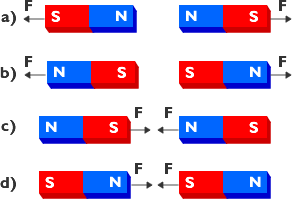 [Speaker Notes: © 2014 By Timothy K. Lund]
N
S
Topic 5: Electricity and magnetism5.4 – Magnetic effects of electric currents
Magnetic field 	
Because of their historical use for navigation, magnetic poles of detection devices are defined like this:
The pole labeled “________" is                                                  really the ____________ pole. 
The pole labeled “________" is                                                                     really the ____________ pole.
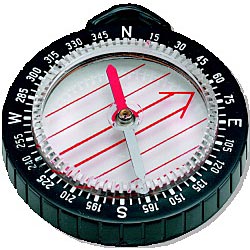 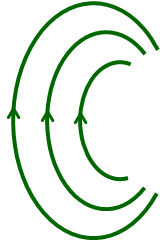 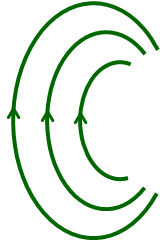 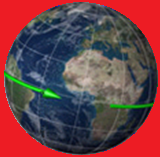 From the pole law we see that the _______________ _____________________ ____________________!
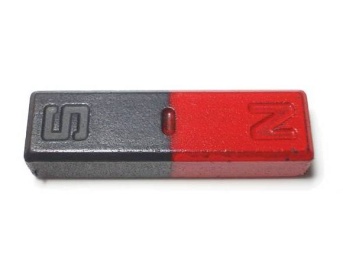 [Speaker Notes: © 2014 By Timothy K. Lund]
N
S
Topic 5: Electricity and magnetism5.4 – Magnetic effects of electric currents
Magnetic field 	
When we say "north-seeking" we mean that the north pole of a hanging, balanced magnet will tend to point toward the north geographic pole of the earth.
We call the lines along which the magnets align                                                     themselves the ___________                                                        _________________.
The symbol ___ is used to                                                            represent the ___________                                                                         _________________ and is                                                                ______________________.
Note that B is a _________                                                                          since it has direction.
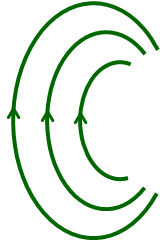 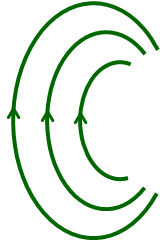 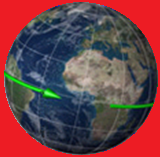 Magnetic field lines
[Speaker Notes: © 2014 By Timothy K. Lund]
N
S
Topic 5: Electricity and magnetism5.4 – Magnetic effects of electric currents
Magnetic field 	
By convention, the ____________________________ is the _______________________________________ if placed within the field:
Just as in any field,  the                                                   _______________________                                               _______________________                                                           ___________________.
At either pole of the earth                                                     the B-field is thus the greatest.
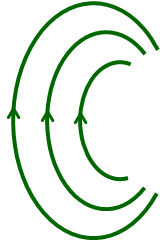 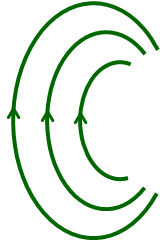 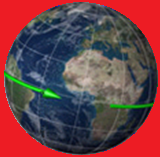 [Speaker Notes: © 2014 By Timothy K. Lund]
N
N
N
S
S
S
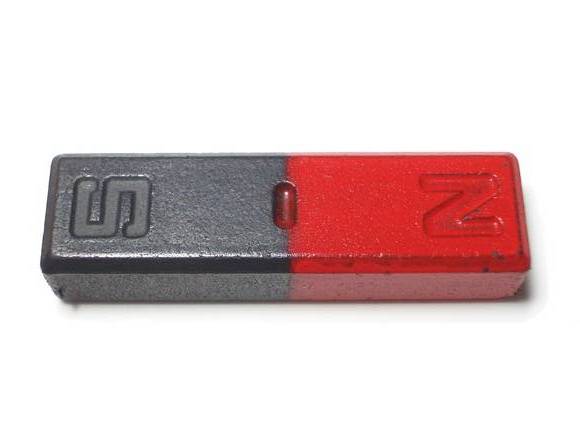 Topic 5: Electricity and magnetism5.4 – Magnetic effects of electric currents
Sketching and interpreting magnetic field patterns
EXAMPLE: A bar magnet is a piece of ferrous metal which has a north and a south pole. Looking at the B-field about such a magnet, determine                                      the north and the south poles.
SOLUTION:
By convention, the direction of the                                      magnetic field lines is the direction                                       a north-seeking pole would point if                                         placed within the field.
The poles are as shown. Why?
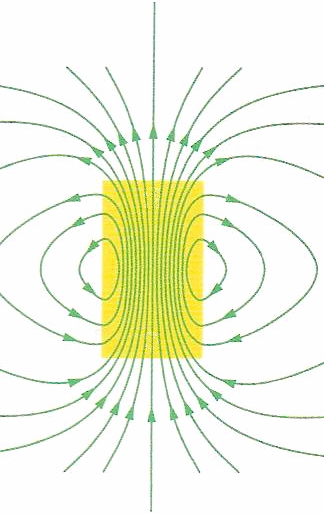 [Speaker Notes: © 2014 By Timothy K. Lund]
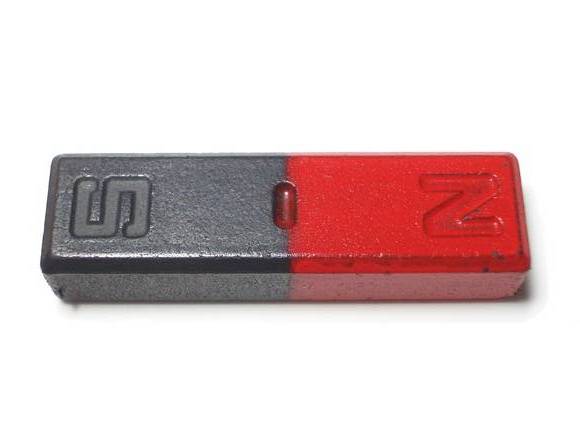 Topic 5: Electricity and magnetism5.4 – Magnetic effects of electric currents
Sketching and interpreting magnetic field patterns
A bar magnet is a ___________________ because it has ___________, N and S.
Compare the                                                                   field lines of the                                                          magnetic dipole                                                                 with the electric                                                               dipole, which                                                                     also has two                                                                    poles, (+) and (-).
Externally, they                                                                             are identical. 	How                                                                                         do they differ                                                                   internally?
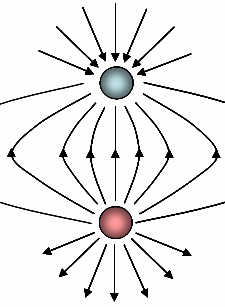 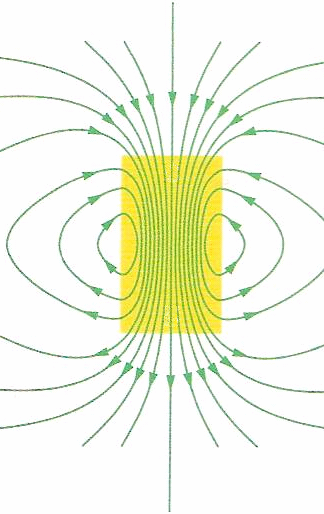 magnetic dipole
electric dipole
[Speaker Notes: © 2014 By Timothy K. Lund]
Topic 5: Electricity and magnetism5.4 – Magnetic effects of electric currents
Sketching and interpreting magnetic field patterns
We can take an electric                                                  dipole and split it into its                                                constituent monopoles:
(-) MONOPOLE
(+) MONOPOLE
FYI
An electric monopole                                                                  is a charge.
DIPOLE
[Speaker Notes: © 2014 By Timothy K. Lund]
S
N
S
S
N
N
S
N
S
N
S
N
S
N
S
S
S
S
S
S
S
S
N
N
N
N
N
N
N
N
Topic 5: Electricity and magnetism5.4 – Magnetic effects of electric currents
Sketching and interpreting magnetic field patterns
Now we ask, can                                                                    we do the same                                                                     thing to a magnetic                                                                    dipole?
Can we split a                                                                                             magnet and                                                                                  isolate the poles?
FYI
The answer is: ______
To date no one has succeeded in isolating a magnetic monopole.
Become rich and famous: Discover or create one!
[Speaker Notes: © 2014 By Timothy K. Lund]
I
Topic 5: Electricity and magnetism5.4 – Magnetic effects of electric currents
Magnetic field caused by a current 	
Consider a current-carrying wire as shown.
If we place compasses around the wire we        discover that a magnetic field is produced                         which is tangent to a circle surrounding                          the wire.
This is a strange phenomenon: Namely, the                   magnetic field lines do not originate on the                          wire. ______________. They have no beginning,                    and no end.
Furthermore, if we _______ the _________ of the                   _______, the ___________________ will ______ ___________their directions.
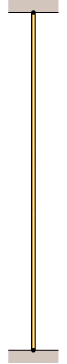 [Speaker Notes: © 2014 By Timothy K. Lund]
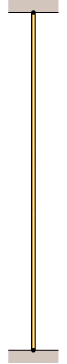 I
Topic 5: Electricity and magnetism5.4 – Magnetic effects of electric currents
Determining magnetic field direction – straight wire
There is a “right hand rule” for a current                            carrying wire which helps us remember                                      the direction of the B-field.
Imagine grasping the wire with your right                           hand in such a way that your extended                                 thumb points in the direction of the current.
Then your fingers will wrap around the                                   wire in the same direction as the B-field                                  lines.
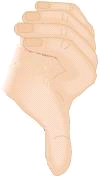 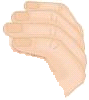 [Speaker Notes: © 2014 By Timothy K. Lund]
B
Topic 5: Electricity and magnetism5.4 – Magnetic effects of electric currents
Determining magnetic field direction – straight wire
There are sketching conventions for drawing B-fields. They are as follows…
OR
View from head of B-field
View from tail of B-field
OR
[Speaker Notes: © 2014 By Timothy K. Lund]
I
Topic 5: Electricity and magnetism5.4 – Magnetic effects of electric currents
Determining magnetic field direction – straight wire
EXAMPLE: Using the drawing conventions                            just shown, sketch in the B-field for the                                current-carrying wire shown here.
SOLUTION:
Use the right hand rule to determine the                        direction, then sketch in the field symbols.
Note that on right the side of the wire the                                     B-field ____________________.
On the left side the B-field exits the slide.
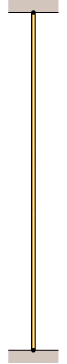 FYI
The field gets weaker the farther you are from                       the wire. How can you tell from the picture?
[Speaker Notes: © 2014 By Timothy K. Lund]
I
Topic 5: Electricity and magnetism5.4 – Magnetic effects of electric currents
Sketching and interpreting magnetic field patterns
Observe what happens if we bend a                              straight current-carrying wire                                                 into a loop:
weak   B-field
I
FYI
______________________________________________.
strong B-field
[Speaker Notes: © 2014 By Timothy K. Lund]
Magnetic field strength a distance d from a current-carrying wire
Magnetic field strength in the center of a current-carrying loop of radius R
I
R
d
I
Topic 5: Electricity and magnetism5.4 – Magnetic effects of electric currents
Solving problems involving magnetic fields
This level of physics does not require you to derive the following two formulas. They are presented to show how the B-field strength increases for a loop.
FYI  __ = 410-7 T m A-1 is the ______________________
__ = 8.8510-12 C2 N−1 m−2 is the ______________________.
B
B
[Speaker Notes: © 2014 By Timothy K. Lund]
Topic 5: Electricity and magnetism5.4 – Magnetic effects of electric currents
Solving problems involving magnetic fields
[Speaker Notes: © 2014 By Timothy K. Lund]
I
Topic 5: Electricity and magnetism5.4 – Magnetic effects of electric currents
Determining magnetic field direction – wire loop	
There is a “right hand rule” for                                               a current carrying loop which                                                            helps us remember the                                                           direction of the B-field.
Imagine placing the heel of                                                   your right hand on the loop                                                                  in such a way that your fingers                                               curl in the direction of the current. 
Then your extended thumb points                                              in the direction of the B-field.
Of course, you could just use the                                straight-wire RHR and grasp the loop                                   itself, if you like.
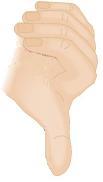 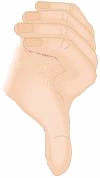 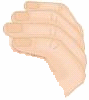 B
[Speaker Notes: © 2014 By Timothy K. Lund]
I
Topic 5: Electricity and magnetism5.4 – Magnetic effects of electric currents
Determining magnetic field direction – solenoid	
A __________ is just a series of                                              loops stretched out as shown.
There is a RHR for solenoids.
With your right hand, grasp the                                     solenoid in such a way that your fingers curl around it in the direction of the current-carrying loops. 
Then your extended thumb points in the direction of the B-field.
Of course, you could just                                                       use the loop RHR and grasp                                                                the end loop itself, if you like.
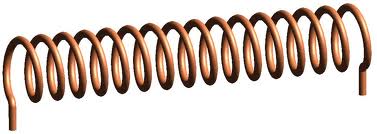 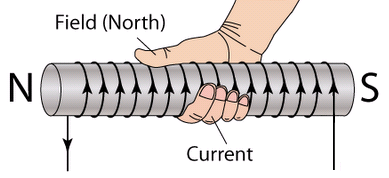 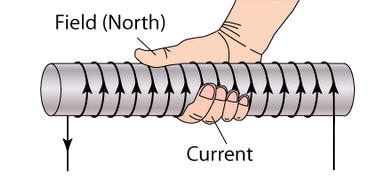 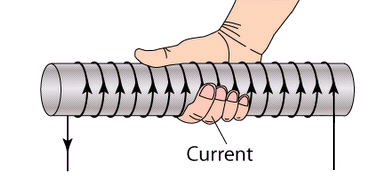 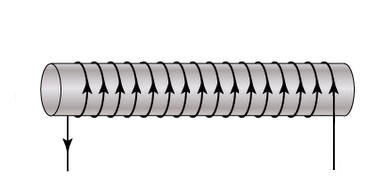 [Speaker Notes: © 2014 By Timothy K. Lund]
I
Topic 5: Electricity and magnetism5.4 – Magnetic effects of electric currents
Sketching and interpreting magnetic field patterns	
The B-field looks like this around a solenoid:




________________________________________________________, and the micro-loops close to the wires.
If we place an _________________ we have what is called an _________________. 
The ______________________                                                            __________________________.
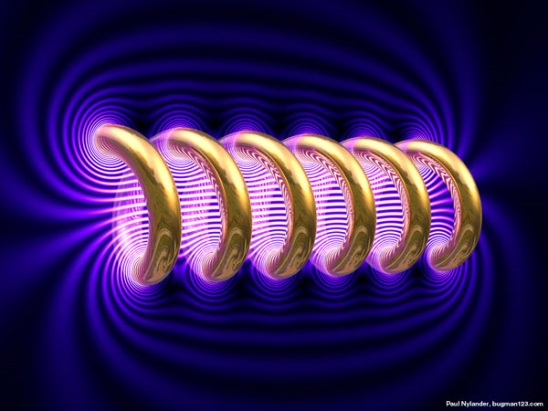 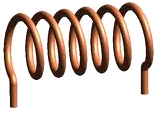 S
N
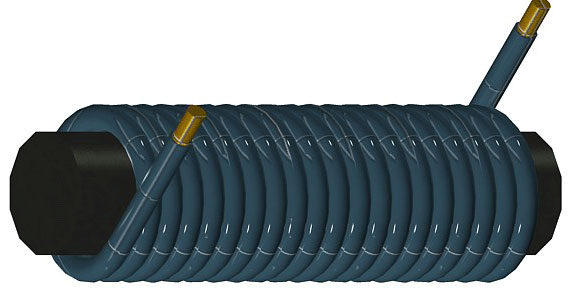 [Speaker Notes: © 2014 By Timothy K. Lund]
Topic 5: Electricity and magnetism5.4 – Magnetic effects of electric currents
Solving problems involving magnetic fields
PRACTICE: In the solenoid shown                                      label the north and south poles.




SOLUTION: Use the RHR for solenoids.
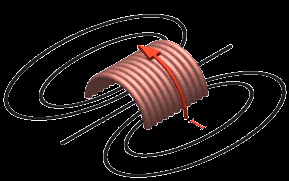 [Speaker Notes: © 2014 By Timothy K. Lund]
Topic 5: Electricity and magnetism5.4 – Magnetic effects of electric currents
Solving problems involving magnetic fields
PRACTICE: The north and south                                         poles are labeled in the solenoid.                                           Sketch in the current, both                                                 entering and leaving the solenoid.


SOLUTION: Use the RHR for solenoids.
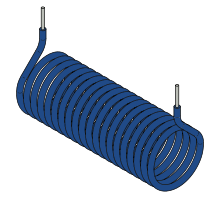 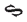 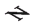 [Speaker Notes: © 2014 By Timothy K. Lund]
Force on q due to presence of B
Topic 5: Electricity and magnetism5.4 – Magnetic effects of electric currents
Determining the force on a charge moving in a B-field 
Since _____________________________________ it should come as no surprise that __________________ __________________________________________________________________. (Because of the pole law).
Furthermore, ________________________________ _____________________________________ because the charge will not have its own magnetic field.
In fact, the force F felt by a charge q traveling at velocity v through a B-field of strength B is given by
[Speaker Notes: © 2014 By Timothy K. Lund]
Topic 5: Electricity and magnetism5.4 – Magnetic effects of electric currents
Determining the force on a charge moving in a B-field 
The direction of F is given by another right hand rule.
Place the heel of your right hand in the plane containing v and B so that your                                           curled fingertips touch v first:
Your extended thumb points in the                                direction of the force on a (+) charge.
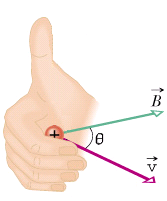 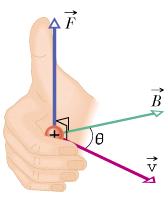 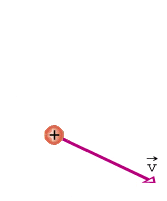 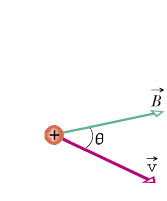 FYI
___________________________ and                                        is thus _________________________                                                ________________.
___________________________________________.
[Speaker Notes: © 2014 By Timothy K. Lund]
UP
N
E
W
S
DOWN
Topic 5: Electricity and magnetism5.4 – Magnetic effects of electric currents
Solving problems involving magnetic fields and forces
[Speaker Notes: © 2014 By Timothy K. Lund]
UP
N
E
W
S
DOWN
Topic 5: Electricity and magnetism5.4 – Magnetic effects of electric currents
Solving problems involving magnetic fields and forces
PRACTICE: A 25 C charge traveling at 150 m s-1 to the north enters a uniform B-field having a                            strength of 0.050 T and pointing to the west.
(c) Explain why the magnetic force can                                  not change the magnitude of the velocity                                   of the charge while it is being deflected.
SOLUTION:
F
v
B
q
[Speaker Notes: © 2014 By Timothy K. Lund]
UP
N
E
W
S
DOWN
Topic 5: Electricity and magnetism5.4 – Magnetic effects of electric currents
Solving problems involving magnetic fields and forces
PRACTICE: A 25 C charge traveling at 150 m s-1 to the north enters a uniform B-field having a                            strength of 0.050 T and pointing to the west.
(d) How do you know that the charge                                    will be in uniform circular motion?
SOLUTION:
F
v
B
q
[Speaker Notes: © 2014 By Timothy K. Lund]
UP
N
E
W
S
DOWN
Topic 5: Electricity and magnetism5.4 – Magnetic effects of electric currents
Solving problems involving magnetic fields and forces
F
v
B
q
[Speaker Notes: © 2014 By Timothy K. Lund]
B
r
•
•
•
•
•
•
•
•
•
•
•
•
•
•
•
•
•
•
•
•
•
•
•
•
•
•
•
•
•
•
•
•
•
•
•
•
•
•
•
•
•
•
•
•
•
•
•
•
•
•
•
•
•
•
•
•
•
•
•
•
•
•
•
•
•
•
•
•
•
•
•
•
•
•
•
•
•
•
•
•
•
Topic 5: Electricity and magnetism5.4 – Magnetic effects of electric currents
Solving problems involving magnetic fields and forces
[Speaker Notes: © 2014 By Timothy K. Lund]
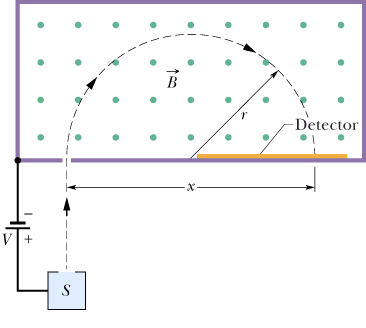 Topic 5: Electricity and magnetism5.4 – Magnetic effects of electric currents
Solving problems involving magnetic fields and forces
EXAMPLE: The tendency                                                    of a moving charge to                                                    follow a curved trajectory in                                                 a magnetic field is used in a                                            ______________________.
An unknown element is                                               ionized, and accelerated                                                        by an applied voltage in                                                    the chamber S.
It strikes a phosphorescent                                          screen and flashes.
_______________________________________________________________________________________.
[Speaker Notes: © 2014 By Timothy K. Lund]
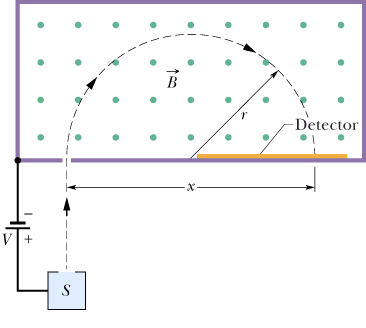 v
q
Topic 5: Electricity and magnetism5.4 – Magnetic effects of electric currents
Solving problems involving magnetic fields and forces
[Speaker Notes: © 2014 By Timothy K. Lund]
v
Topic 5: Electricity and magnetism5.4 – Magnetic effects of electric currents
Force on a current-carrying conductor in a B-field 
We already know the effect of a                               magnetic field on a moving charge.
It stands to reason that ________                                     ____________________________                                      _____________________, because                               current is moving charge.
A wire with _____________ feels                                  _____________________:
But a wire with a current will be                                deflected by a magnetic force as shown:
Knowing the RHR for a charge is all                                 you need to determine the direction                                   of the force in the wire.
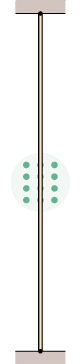 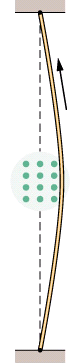 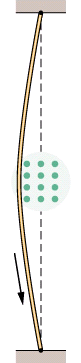 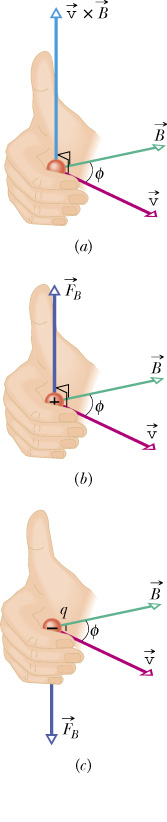 [Speaker Notes: © 2014 By Timothy K. Lund]
Force on wire of length L due to B
Topic 5: Electricity and magnetism5.4 – Magnetic effects of electric currents
Force on a current-carrying conductor in a B-field 	
We now know the direction of the magnetic force acting on a current-carrying wire if it is in a magnetic field.
The magnitude of the magnetic force F acting on a wire of length L and carrying a current of I in a magnetic field B is given by this formula:
[Speaker Notes: © 2014 By Timothy K. Lund]
Topic 5: Electricity and magnetism5.4 – Magnetic effects of electric currents
Solving problems involving magnetic fields and forces
[Speaker Notes: © 2014 By Timothy K. Lund]
Topic 5: Electricity and magnetism5.4 – Magnetic effects of electric currents
Solving problems involving magnetic fields and forces
PRACTICE: A 25-m long piece of wire carrying a 15 A current to the north is immersed in a magnetic flux density of 0.076 T which points downward. 
Find the magnitude and direction of the                     magnetic force acting on the wire.
SOLUTION: A sketch helps…
[Speaker Notes: © 2014 By Timothy K. Lund]
Topic 5: Electricity and magnetism5.4 – Magnetic effects of electric currents
Solving problems involving magnetic fields and forces
EXAMPLE: James Clerk Maxwell developed the theory that showed that the ____________________________ ____________________________________ called the _______________________. Both the electromagnetic force and the gravitational force travel as waves through space at the speed of light. Compare and contrast the two waves.
SOLUTION:
The effect of an electromagnetic                           disturbance on an object is to move                                    it around in time with the wave, as                                shown:
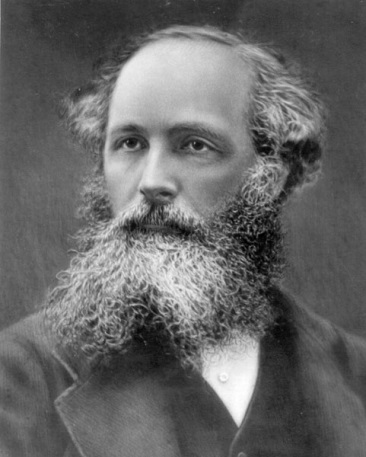 [Speaker Notes: © 2014 By Timothy K. Lund]
Topic 5: Electricity and magnetism5.4 – Magnetic effects of electric currents
Solving problems involving magnetic fields and forces
EXAMPLE: James Clerk Maxwell developed the theory that showed that the electric field and the magnetic field were manifestations of a single force called the electromagnetic force. Both the electromagnetic force and the gravitational force travel as waves through space at the speed of light. Compare and contrast the two waves.
SOLUTION:
The effect of a gravitational                                  disturbance on an object is to                                       stretch and shrink it in time                                               with the wave.
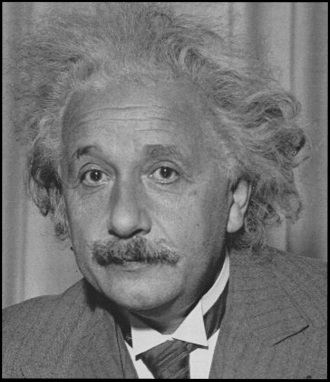 [Speaker Notes: © 2014 By Timothy K. Lund]
Topic 5: Electricity and magnetism5.4 – Magnetic effects of electric currents
Solving problems involving magnetic fields and forces
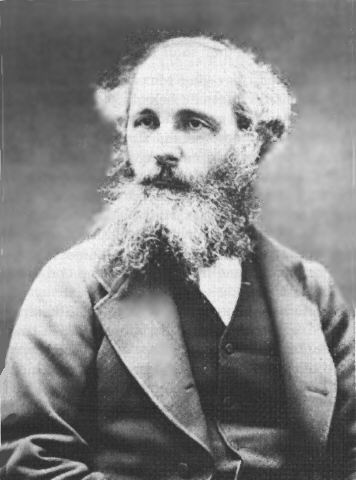 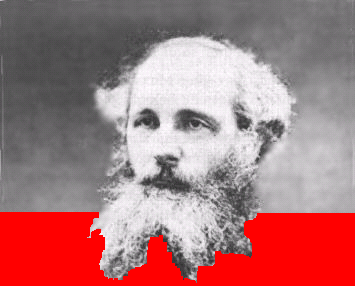 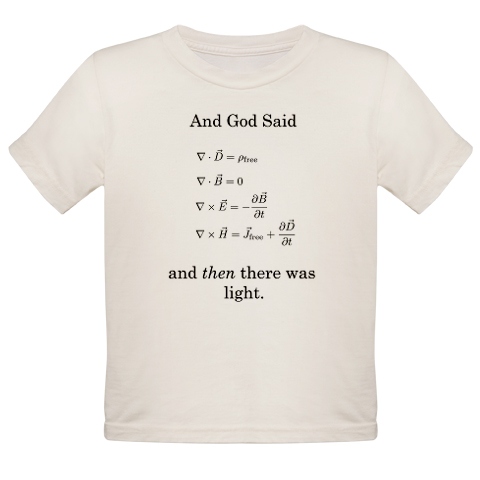 Typical college nerd tee-shirt!
FYI  Thus
[Speaker Notes: © 2014 By Timothy K. Lund]
Topic 5: Electricity and magnetism5.4 – Magnetic effects of electric currents
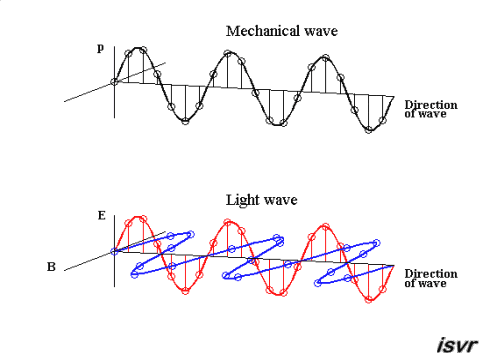 Solving problems involving magnetic fields and forces
EXAMPLE: How are the electric field and                                 the magnetic field related in electromagnetic                        radiation (light)?
SOLUTION:  Observe the animation:
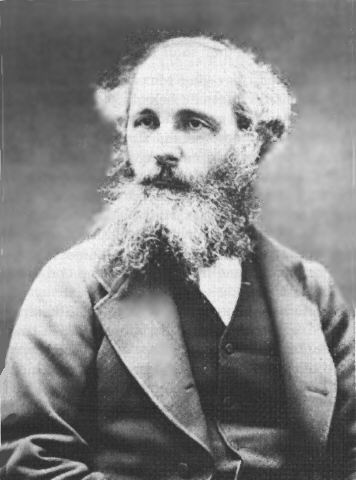 [Speaker Notes: © 2014 By Timothy K. Lund]
Topic 5: Electricity and magnetism5.4 – Magnetic effects of electric currents
Solving problems involving magnetic fields and forces
EXAMPLE: Explain the colors of the Aurora Borealis, or northern lights.
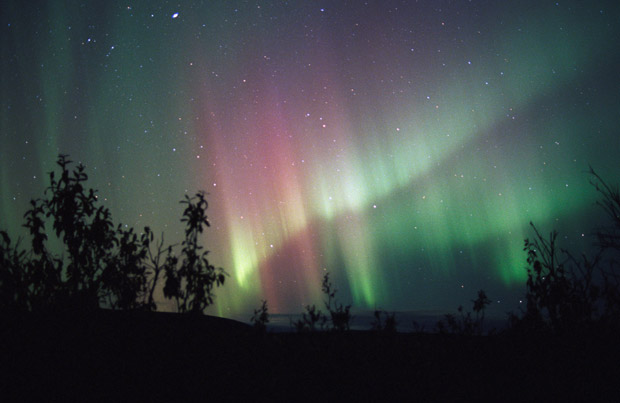 SOLUTION:
The aurora borealis is caused by the interaction of charged particles from space with the earth's magnetic field, and their subsequent collisions with N2 and O2 molecules in the upper atmosphere.
Nitrogen glows violet and oxygen glows green during the de-ionization process.
We’ll learn about ionization in Topic 7…
[Speaker Notes: © 2014 By Timothy K. Lund]
Topic 5: Electricity and magnetism5.4 – Magnetic effects of electric currents
Solving problems involving magnetic fields and forces
EXAMPLE: Explain the source of the  charged particles causing the Aurora Borealis.
SOLUTION:
Solar flares send a flux of charged particles as far as Earth.
These particles are funneled into the atmosphere by Earth’s magnetic field.
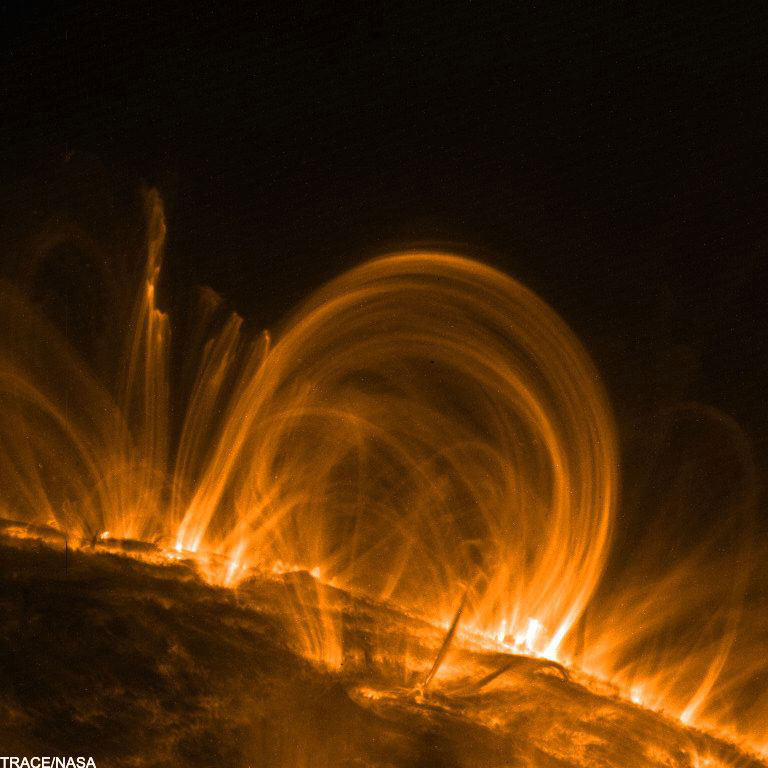 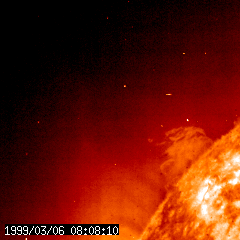 [Speaker Notes: © 2014 By Timothy K. Lund]
Topic 5: Electricity and magnetism5.4 – Magnetic effects of electric currents
Solving problems involving magnetic fields and forces
EXAMPLE: Explain why the Aurora Borealis occurs near the north pole.
SOLUTION:
Because the charged                                                particles are moving,                                                        the earth's magnetic                                                            field causes a force                                                            on them that brings                                                           them spiraling into                                                               the upper atmosphere                                                  where they ionize                                                           oxygen and nitrogen                                                     molecules.
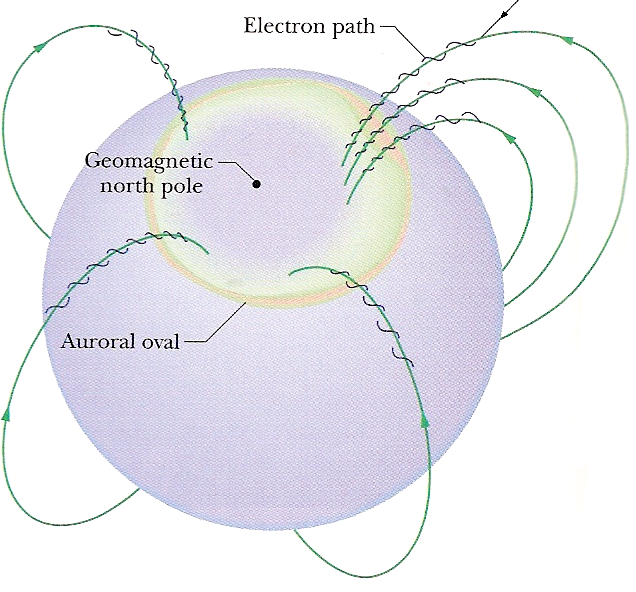 [Speaker Notes: © 2014 By Timothy K. Lund]
Topic 5: Electricity and magnetism5.4 – Magnetic effects of electric currents
Solving problems involving magnetic fields and forces
PRACTICE: A piece                                                           of aluminum foil is                                                           held between the two                                                      poles of a strong                                                           magnet as shown. 
When a current passes through the foil in the direction shown, which way will the foil be deflected?
SOLUTION:
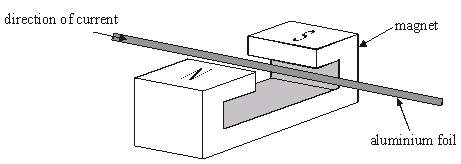 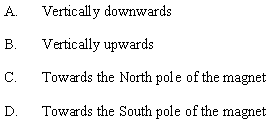 [Speaker Notes: © 2014 By Timothy K. Lund]
Topic 5: Electricity and magnetism5.4 – Magnetic effects of electric currents
Solving problems involving magnetic fields and forces
PRACTICE: The diagram                                             shows a cross-section of a                                           current-carrying solenoid.                                                 The current enters the                                                     paper at the top of the                                                solenoid, and leaves it at the bottom.
(a) Sketch in the magnetic field lines inside and just outside of each end of the solenoid.
SOLUTION:
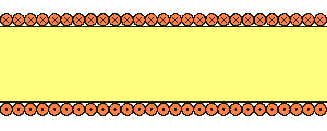 [Speaker Notes: © 2014 By Timothy K. Lund]
v
Topic 5: Electricity and magnetism5.4 – Magnetic effects of electric currents
Solving problems involving magnetic fields and forces
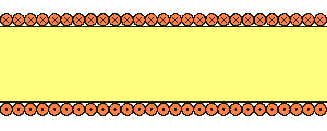 [Speaker Notes: © 2014 By Timothy K. Lund]
You can also use Newton’s 3rd law for the second force.
Topic 5: Electricity and magnetism5.4 – Magnetic effects of electric currents
Solving problems involving magnetic fields and forces
PRACTICE: Two current-carrying                                parallel wires are kept in position by                                    a card with two holes in it as shown.
(a) In diagram 1, sketch in the force                              acting on each wire.
SOLUTION:
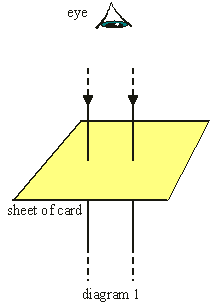 [Speaker Notes: © 2014 By Timothy K. Lund]
Why are the circles not equally spaced about each wire?
Topic 5: Electricity and magnetism5.4 – Magnetic effects of electric currents
Solving problems involving magnetic fields and forces
PRACTICE: Two current-carrying                                parallel wires are kept in position by                                    a card with two holes in it as shown.
(b) In diagram 2, sketch the                                        magnetic field lines in the card                                 produced by the two wires.
SOLUTION: 
From the RHR the field lines look like this (as seen on the previous problem):
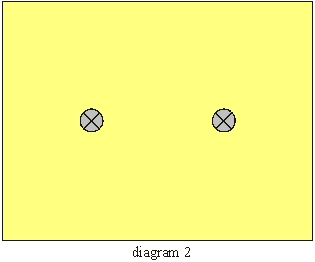 FYI  Sometimes it might help to look ahead on a problem. This diagram could certainly assist you in solving part (a).
[Speaker Notes: © 2014 By Timothy K. Lund]
Topic 5: Electricity and magnetism5.4 – Magnetic effects of electric currents
Solving problems involving magnetic fields and forces
PRACTICE: Two parallel wires are shown with              the given currents in the given directions. The                force on Wire 2 due to the current in Wire 1 is F.                   Find the force in Wire 1 due to the current in                  Wire 2 in terms of F.
SOLUTION:
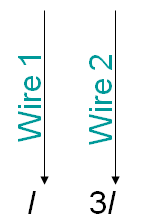 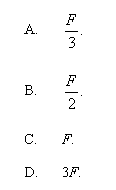 [Speaker Notes: © 2014 By Timothy K. Lund]
Topic 5: Electricity and magnetism5.4 – Magnetic effects of electric currents
Solving problems involving magnetic fields and forces
PRACTICE: A very flexible wire                                        is formed into exactly two loops.                                       The top loop is firmly anchored                                            to a support, and cannot move.
Explain why, when a current                                             is passed through the wire, the                                       loops get closer together.
SOLUTION: Use the RHR for straight wire.
Use the RHR on the top loop for B at the top loop:
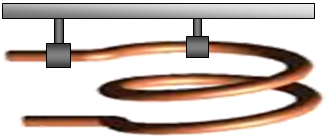 [Speaker Notes: © 2014 By Timothy K. Lund]
Topic 5: Electricity and magnetism5.4 – Magnetic effects of electric currents
Solving problems involving magnetic fields and forces
PRACTICE: A very flexible wire                                        is formed into exactly two loops.                                       The top loop is firmly anchored                                            to a support, and cannot move.
Explain why, when a current                                           is passed through the wire, the                                        loops get closer together.
SOLUTION: Use the RHR for straight wire.
Use the RHR on the top loop for B at the bottom loop:
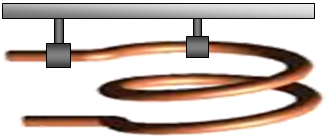 [Speaker Notes: © 2014 By Timothy K. Lund]